Meadowdale – Larger Project Overview
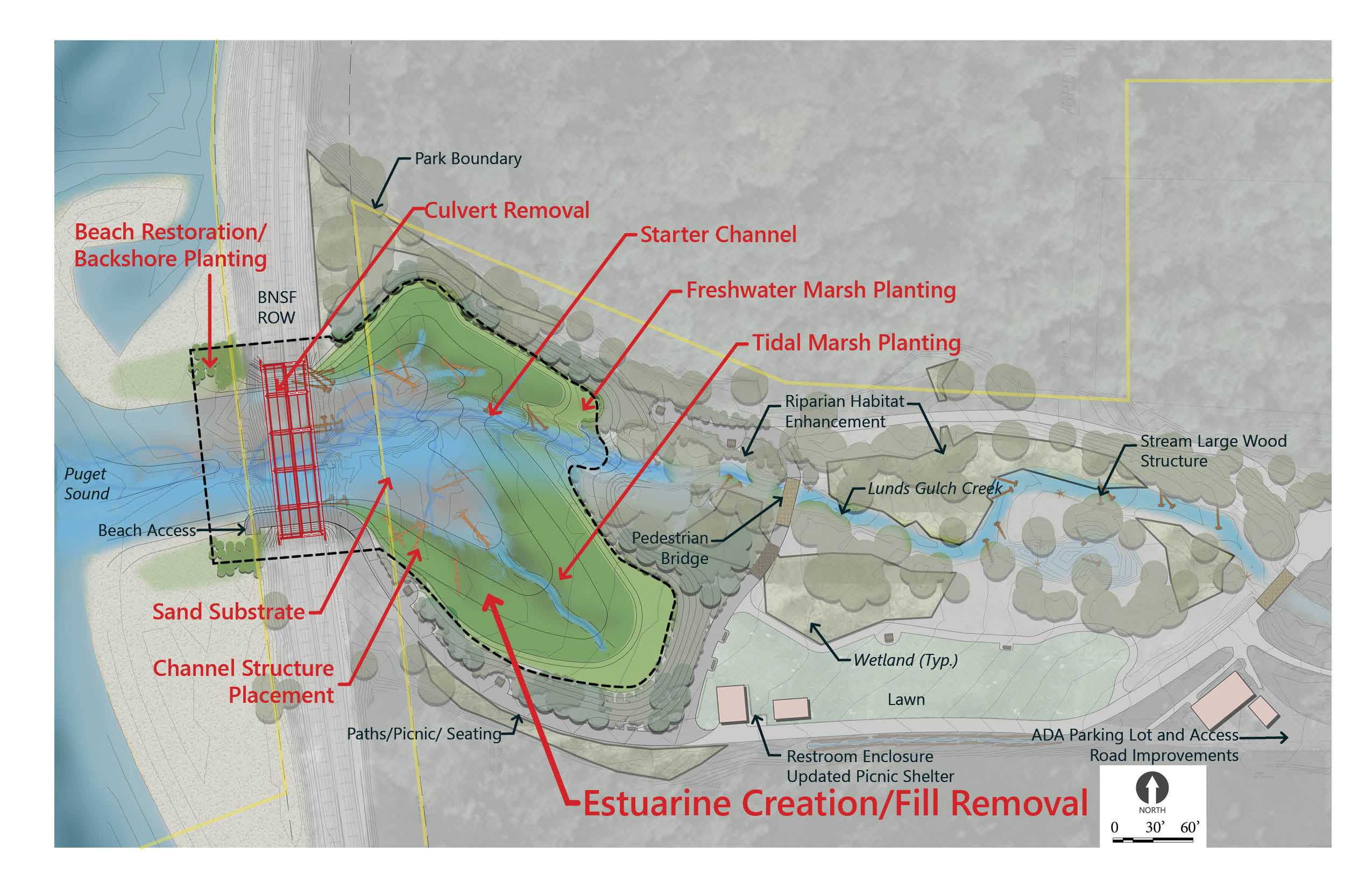 1. Incl. est. $2M for BNSF Mitigation – not incl in any RCO grant request match except allowed under FRA grant
SRFB #18-1259 RST  
Slide 1 of 3
Costs
SRFB #18-1259 RST  
Slide 2 of 3
Costs
SRFT #18-1259 RST  
Slide 3 of 3